Place Evaluation
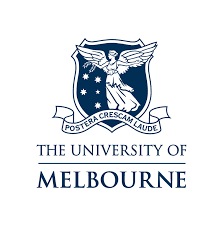 These slides are based on material prepared by Hernandez-Santin C., Hes, D. & T. Beer (2019), The University of Melbourne for the Place Agency program for placemaking pedagogy.
Context: Why do we need to evaluate?
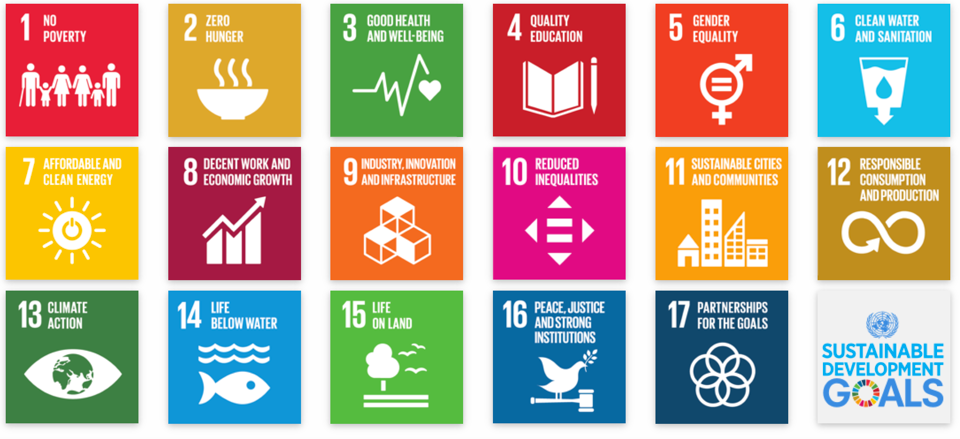 Observing if a project has achieved intended outcomes 
Use evaluation to inform future design and evolution of a place
Understand the tangible and relational outcomes and legacy of a placemaking project
Track progress, build trust, attract investment.
Outline
Why do we need to evaluate places? (10 min)
How are places evaluated? (15 min)
Revisiting the Four dimensions of place (5 min)
The Relational Model for Place evaluation (20-30 min)
1 self and public/private space, 
2 community and public/private space, 
3 self and community, 
4 public/private space and natural environment, 
5 self and natural environment, and 
6 community and natural environment.
What is the importance of evaluation?
https://youtu.be/ZDh0oAW0QDg
Why do we need to evaluate?
Ability to evaluate how you are going, compare and learn from others and continually inform and evolve the place

To be able to demonstrate outcomes to administrators and budget committees 

Ability to communicate to community and stakeholders and the value of activities and investments
Benefits of place
Complexity and how do we measure all of these
(Kuo & Sullivan, 2001; Frumkin, 2003; Semenza, March & Bontempo, 2007; Hystad & Carpiano, 2012; Robinson, et al., 2017 and Carmona, 2019)
[Speaker Notes: Sense of community, belonging, connection to nature, stewardship, participation and agency. 

Increased citizenship reduces costs of maintenance and fixing things

Also means if managed well they can start providing services that the council may not have budget for.]
How are places evaluated?
https://youtu.be/29r5I8GnwQc
Definition of the three terms
Input
Legacy (impact)
Output
Outcome
Why do we need to evaluate – limitations
Fragmented – visitation, canopy cover, money spent, attendance, etc.

Each place is unique

Often measuring outputs, not outcomes or legacy

Limitation or absence of ecosystems and the non-human in the ability to evaluate in context of place
So what is the problem with these measures?
Many are done by researchers and are not readily applied in practice;
Many correspond to quantitative ways of evaluating components of place, they do not address if the key relationships of connecting people to place have been achieved. 
Many correspond to immediate or medium-term measures. The key social and ecological benefits of place work at a long-term time scale.
Four Dimensions of Place Framework: A relationship-based Model
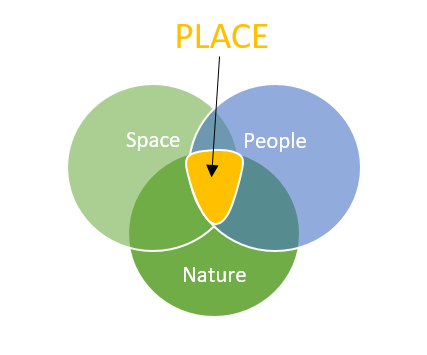 The purpose of placemaking is developing positive relationships between people, space & nature
12
Revisiting the four Dimensions of Place Framework:
A relationship-based Model
Communities
PLACE
Place Attachment
Sense of Place
Sense of Belonging
Conviviality
Space
People
Empowerment
Care for place
Social Inclusion 
Social Cohesion
Ecology
Purpose of Placemaking: Connecting People to place through shared meaning and a sense of purpose.
Public or Private 
Space
Self
Place Attachment
Care for place
Biophilia & Place Attachment
Supporting theory
Relationship outcomes

       Sought Relationship
Custodianship
Ecological health
Biophilia
Natural Environment
 Space
Healthy natural cycles
Ecosystem Services
Connection to nature
Custodianship
The Relational Model for Place evaluation
Evaluating key relationships crafted between the four dimensions of place
Place Attachment
The emotional bond between an individual and their meaningful places
Areas of the brain activated
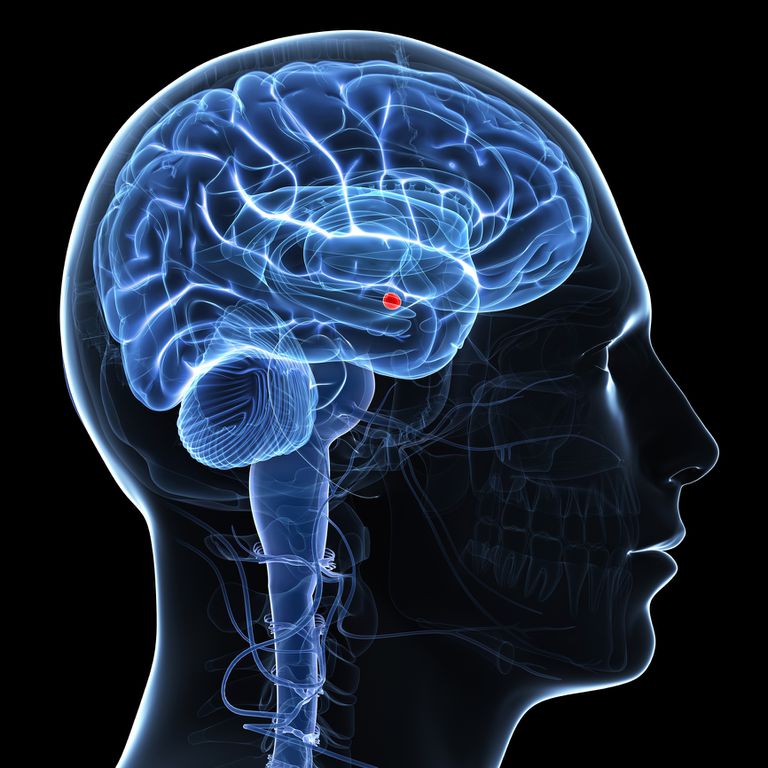 Amygdala: where emotion is processed 
Places that are special to us generate a stronger automatic emotional response that is not seen for meaningful objects
Medial prefrontal cortex (mPFC): where situations are evaluated and determined if they are positive or negative
places with meaning trigger the processing of positive experiences associated with place
Parahippocampal:  PlaceArea (PPA)
 Activated was significantly higher to meaningful, compared to common places.
National Trust. (2019). Places that make us. Report for the National Trust, Wiltshire, UK; online Retrieved from: https://nt.global.ssl.fastly.net/documents/places-that-make-us-research-report.pdf (accessed 25/02/2019).
[Speaker Notes: Amygdala: where emotion is processed - specifically left amygdala which responds to imagery in previous studies. - Places that are special to us generate a stronger automatic emotional response that is not seen for meaningful objects
Medial prefrontal cortex (mPFC) - where situations are evaluated and determined if it is positive or negative. - places with meaning trigger the processing of positive experiences associated with place
Parahippocampal PlaceArea (PPA) - Previous studies have already identified that this region responds preferentially to place, rather than other types of imagery or emotional content. Our analysis found that response in the PPA was significantly higher to meaningful, compared to common places.]
Type affective bond: love, pride, 

       Cognitive process for the bond
(memory, meanings, experience)

                     Behaviour in place 

              Agency (stewardship)
Physical characteristics 
                             

	       Social condition
Collective perspectives (culture)
Individual preferences and experience
Scannell, L., & Gifford, R. (2010). Defining place attachment: A tripartite organizing framework. Journal of environmental psychology, 30(1), 1-10.
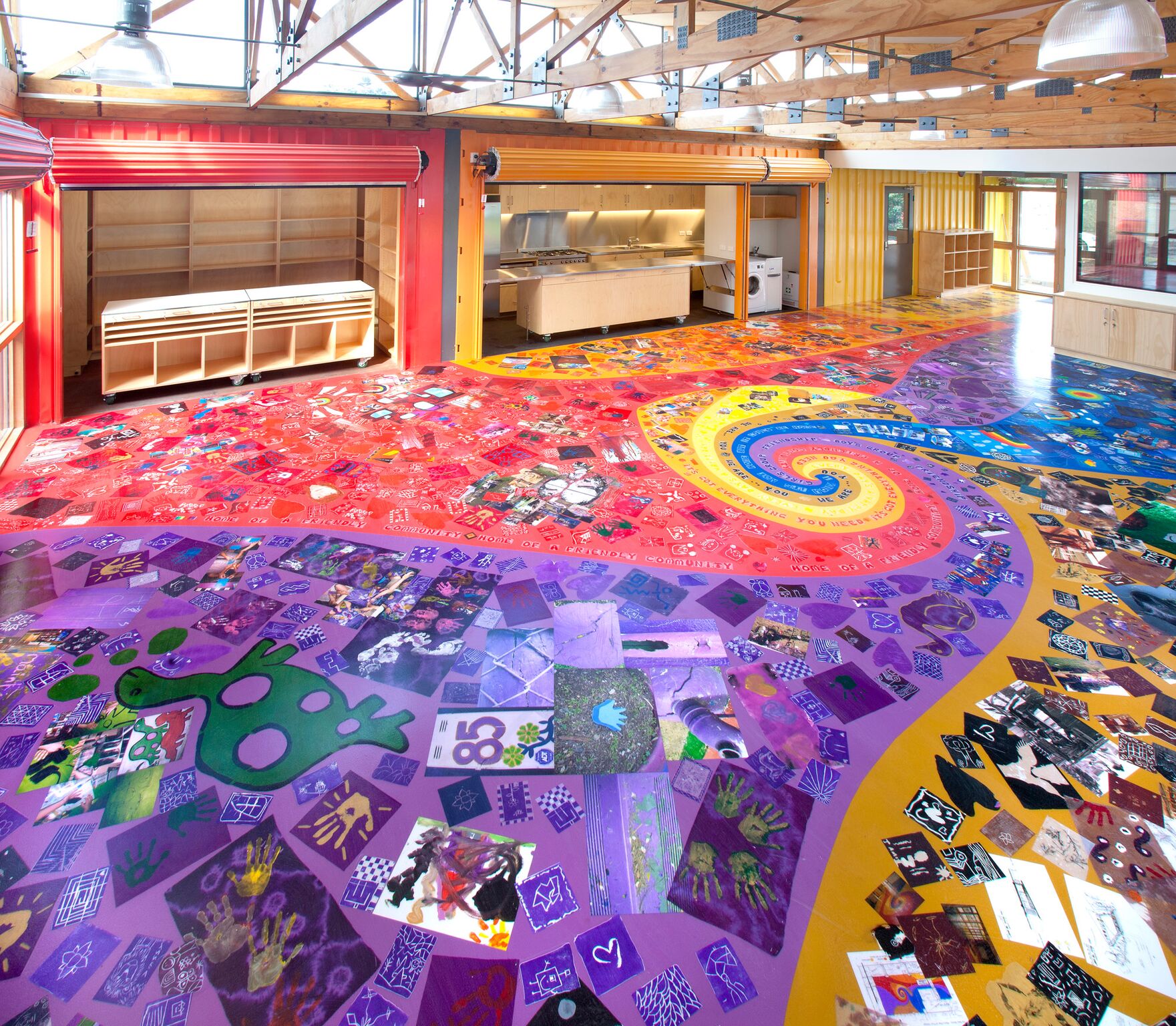 The Venny, Victoria
A story of Co-Creation
How the attachment is formed
4 Simple things to guide biophilic thinking
Connections to their formative years  (your memories) 
Connection to significant others 
Places for the here and now (recent discoveries)
[Speaker Notes: 42% Connections to their formative years - Connections with these places focus on nostalgia and memories of years gone by. These places have remained a stable force in people’s ever-changing, and sometimes turbulent and stressful, lives. People fondly reminisce
37% Connection to significant others -  a place is meaningful because of its link to a significant other. Their connections are formed through a shared experience with family members, friends or partners.
41% Places for the here and now - recent discoveries which are enjoyed and appreciated. more likely to be rural places (32%) than other types of connection, such as a park or nature reserve (7%) a lake or canal (5%) or a beach (4%).]
Sense of Belonging
Affective bond between an individual and the collective group (their people)
Difference between two terms
Sense of Attachment
Sense of Belonging
Relationship with a physical space
Results in: higher mental wellbeing and active citizenship
Characterised for affective feelings of:
Pride
Nostalgia
Security, sense of safety
Stewardship
Relationship with groups of people
Results in: higher mental wellbeing
Characterised for feeling:
Acceptance (your individuality is respected)
Inclusion (Part of a group)
Sense of community (commonalities and conviviality)
Ecological Health and Integrity
An ecosystem where the structure and its function is behaving naturally, it is resilient and capable of self-renewal.
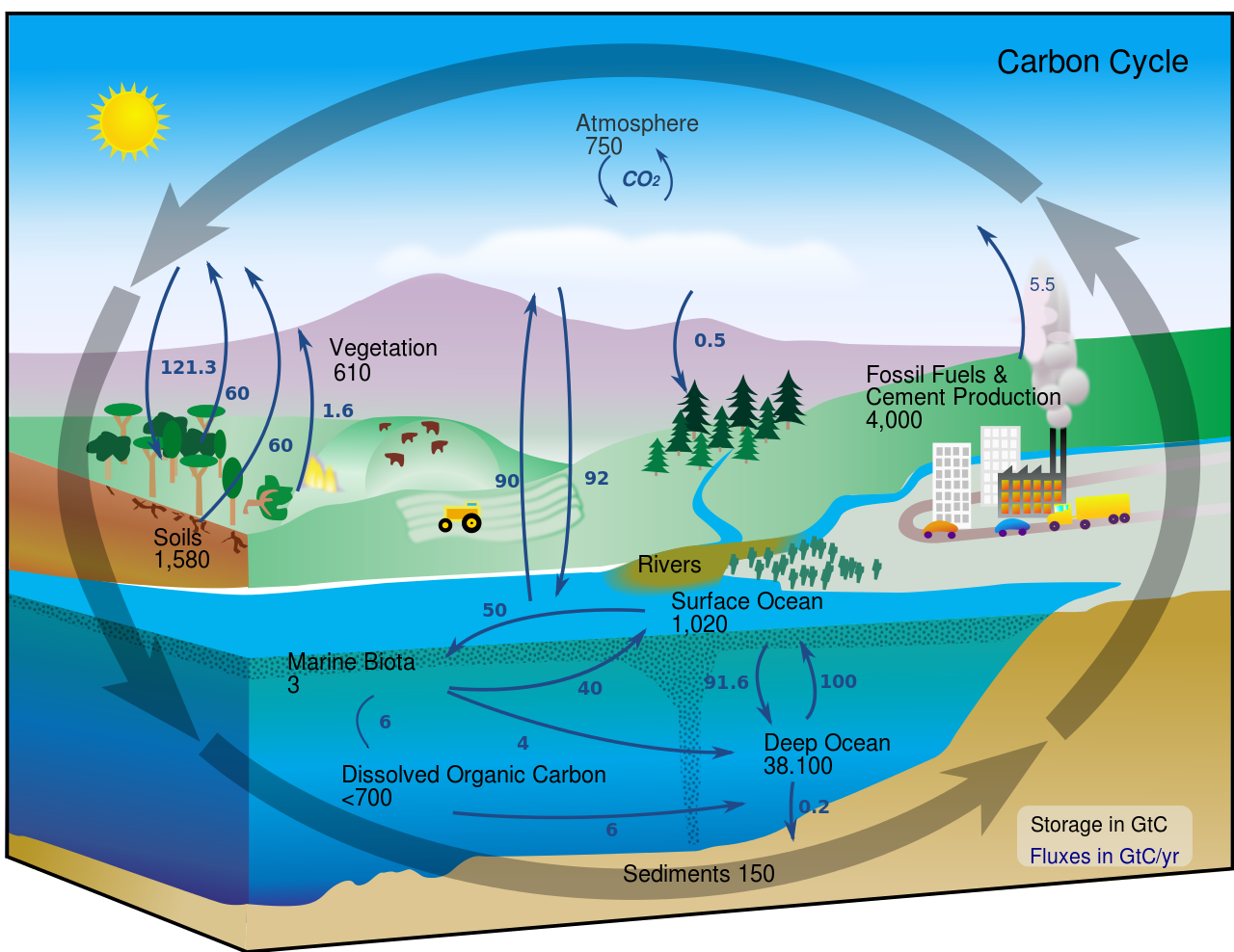 Environmental Cycles
Air Cycle
Carbon
Phosphorus
Oxygen
Nitrogen
Water Cycle
Soil Cycle
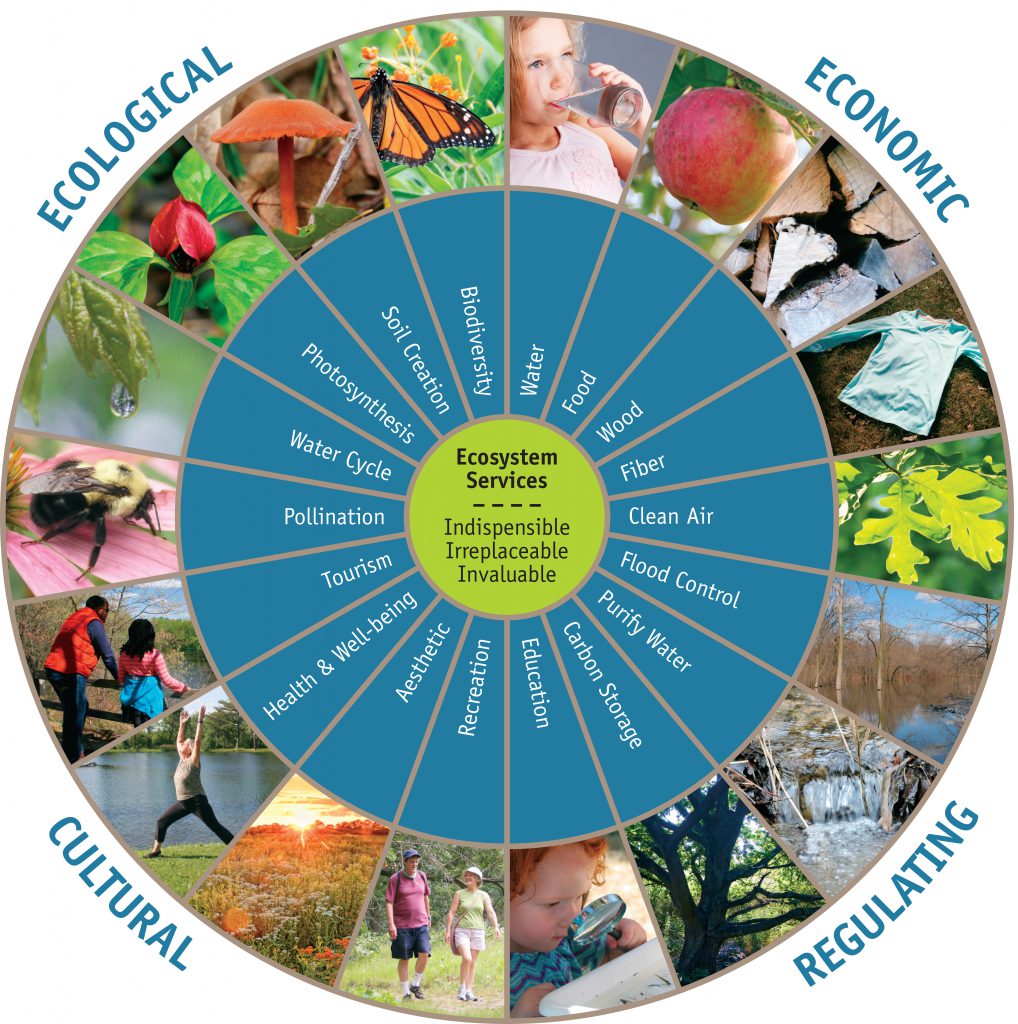 the benefits that an ecosystem provides to humans
https://winnebagoforest.org/homepage-articles-archive/ecosystem-services/
In ecology, we use indicator Species
https://www.innovationtoronto.com/2016/07/biodiversity-falls-below-safe-levels-globally/
Biophilia
“the innately emotional affiliation of human beings to other living organisms”
Edward O. Wilson
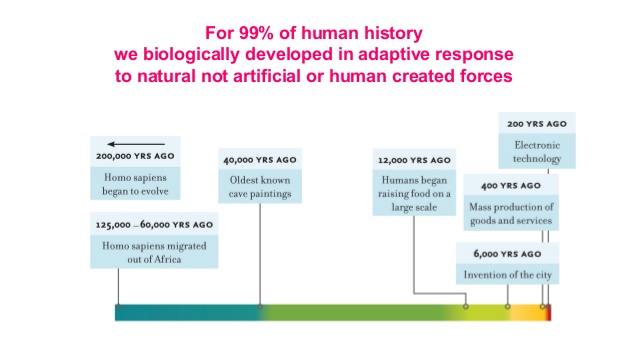 Source: http://www.slideshare.net/UKCIP/beauty-or-biophilia
Biophilic Design
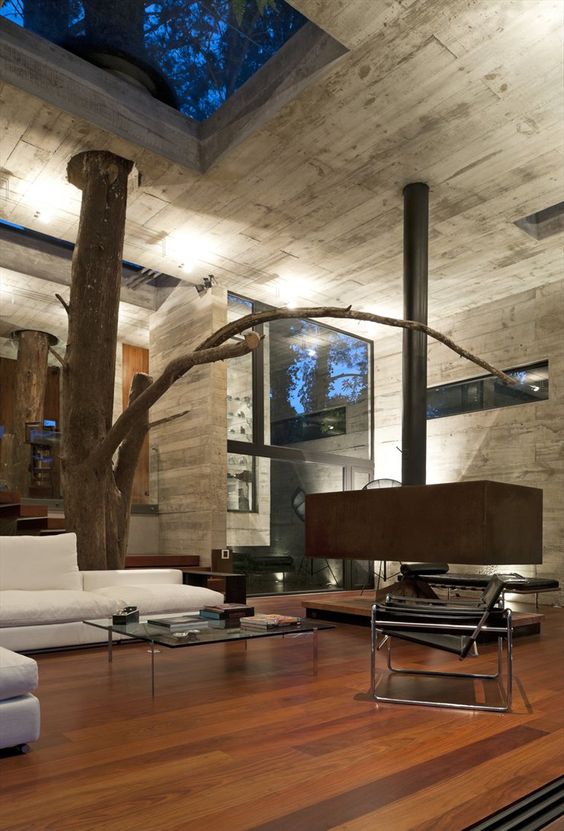 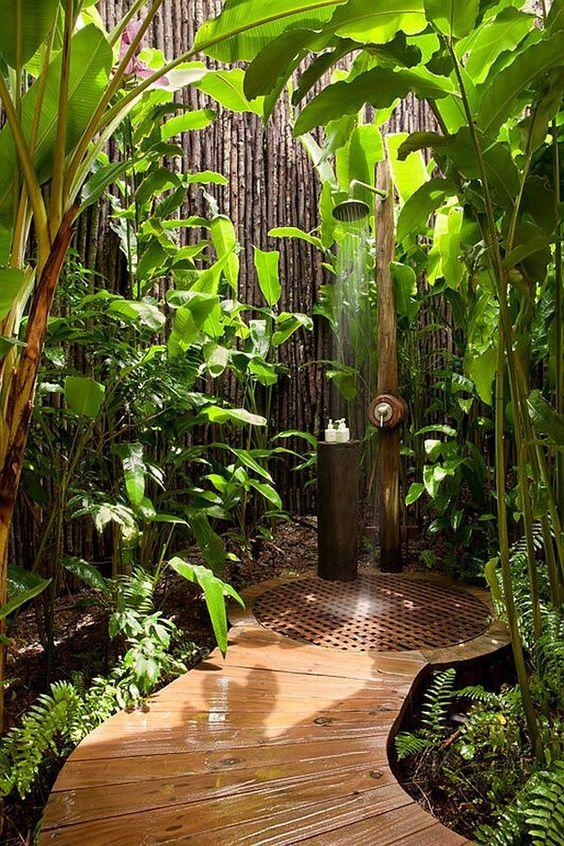 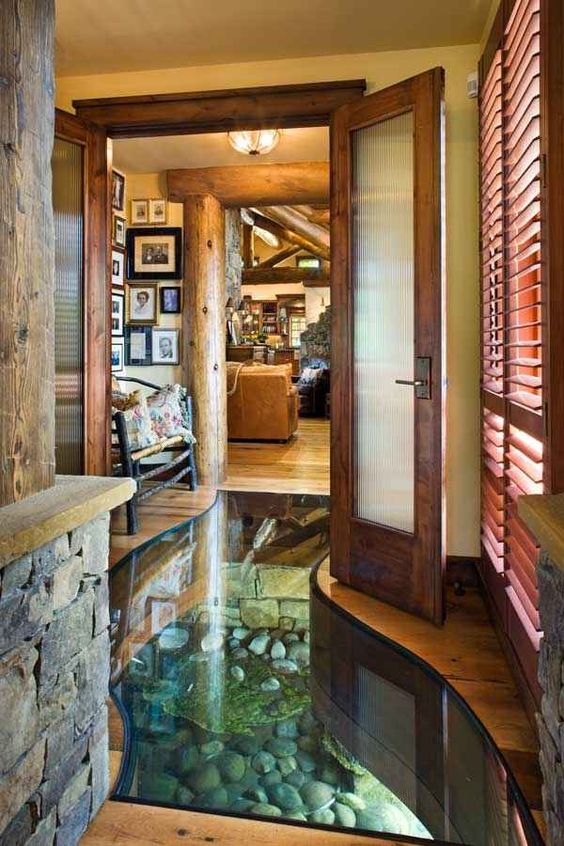 Design approach that incorporates the positive experience of nature within built environment. 
Capable of evoking an emotional connection to place through unconscious love for other living forms.
https://es.pinterest.com/pin/154459462199280721/
https://es.pinterest.com/pin/142004194480770478/
https://es.pinterest.com/pin/154952043409540627/
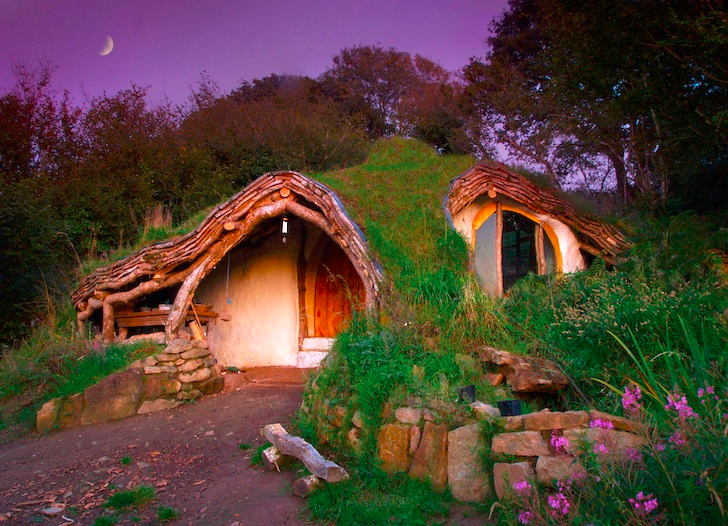 Low Impact Woodland Home (Hobbit home)
Wales
By Simon Dale. 
Completed in 2011
http://inhabitat.com/extraordinary-off-grid-hobbit-home-in-wales-only-cost-3000-to-build/olympus-digital-camera-54/
[Speaker Notes: http://www.simondale.net/house/why.htm

virtually no visual or environmental impact on the surrounding landscape. Using locally-sourced and natural materials taken from the nearby woodlands

 locally-gathered oak thinnings, the retaining walls and foundations were made from stone and mud, and straw bales were used to insulate the floor, walls, and roof.
The interior walls were finished off with breathable lime plaster which has a much lower embodied-energy footprint than cement, while all of the flooring, finishings, windows, plumbing – virtually everything inside – was re-purposed from discarded scrap materials. A wood burner heats the home, and an ingenious system that pipes cool air in from underground keeps the family refrigerator at an optimum temperature. A skylight fills the small home with natural light, water is sourced from a nearby spring, and solar panels provide all of the electricity the Dales need]
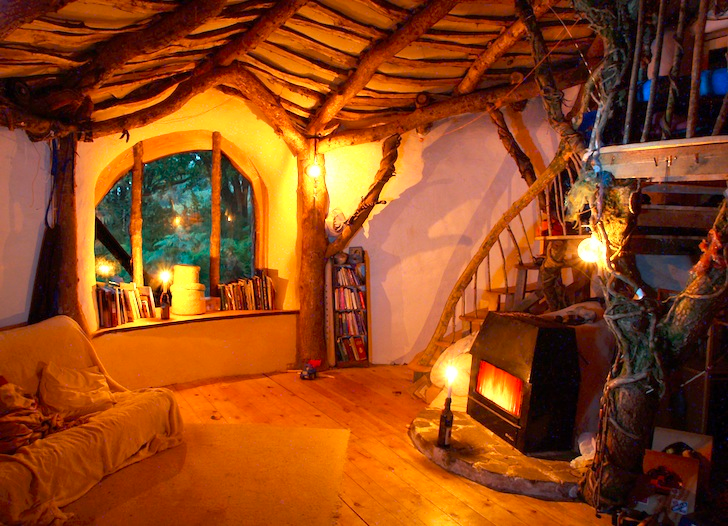 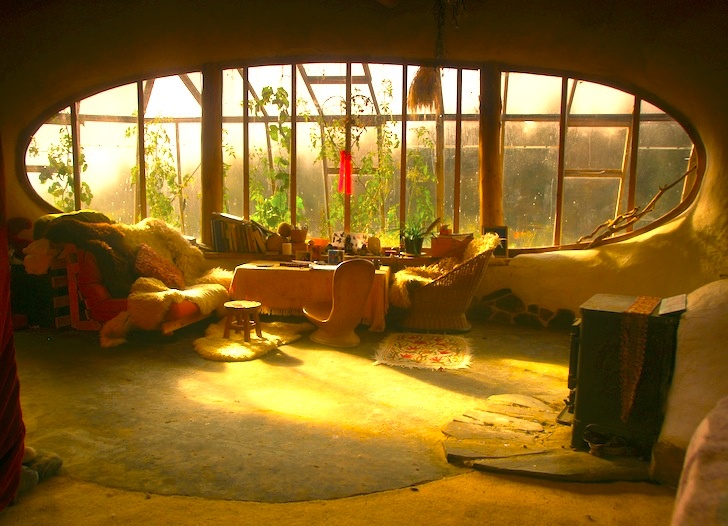 http://inhabitat.com/extraordinary-off-grid-hobbit-home-in-wales-only-cost-3000-to-build/olympus-digital-camera-54/
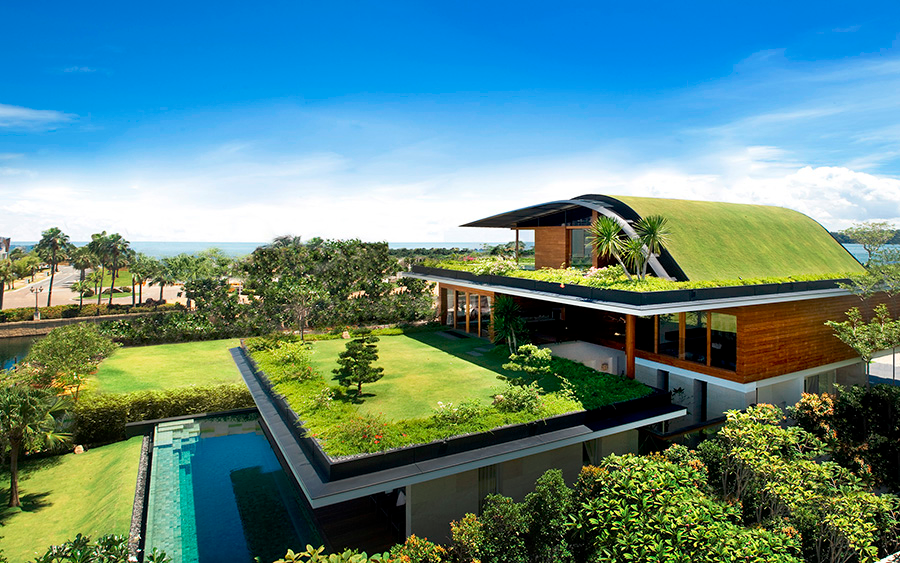 Meera Sky Garden
Singapore
by Guz Architects
Completed in 2010
http://guzarchitects.com/#
[Speaker Notes: http://www.archdaily.com/112766/sky-garden-house-guz-architects

interaction with gardens and greenery at all levels
solid wall to each side neighbour to provide privacy where possible, while creating a central light and stair well which would funnel the sea breeze through the centre of the building.]
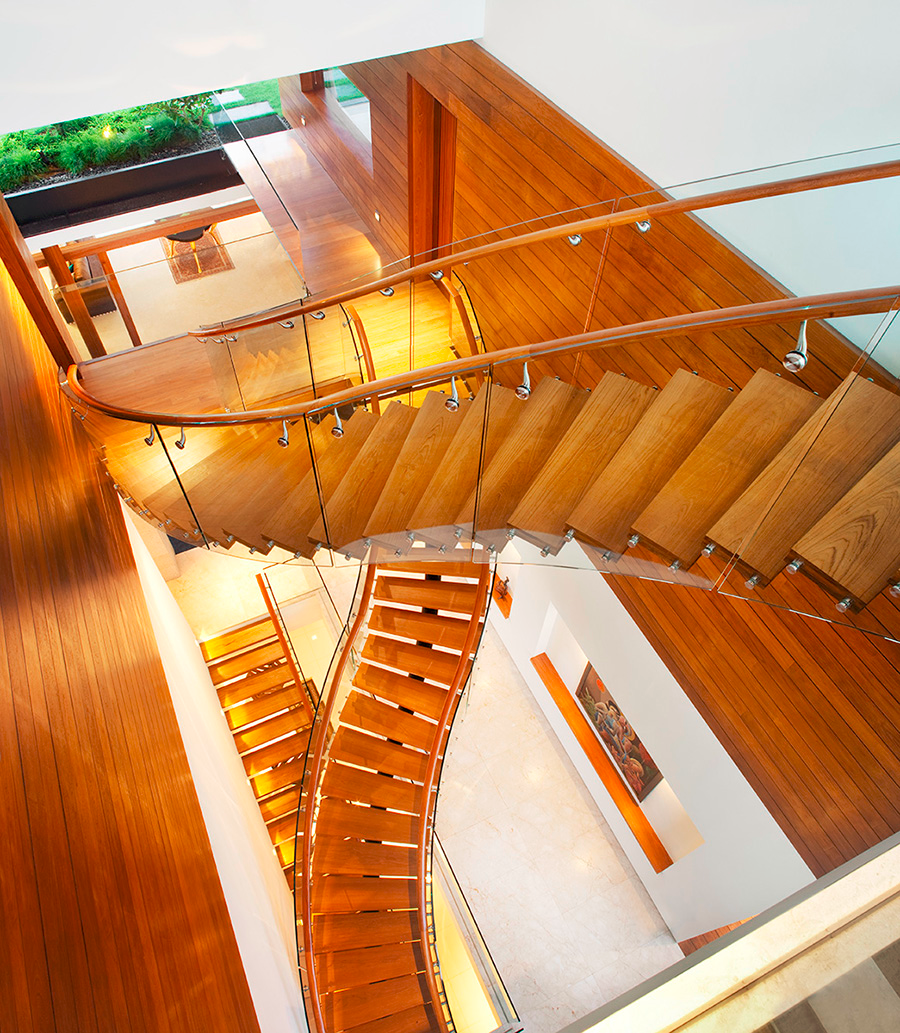 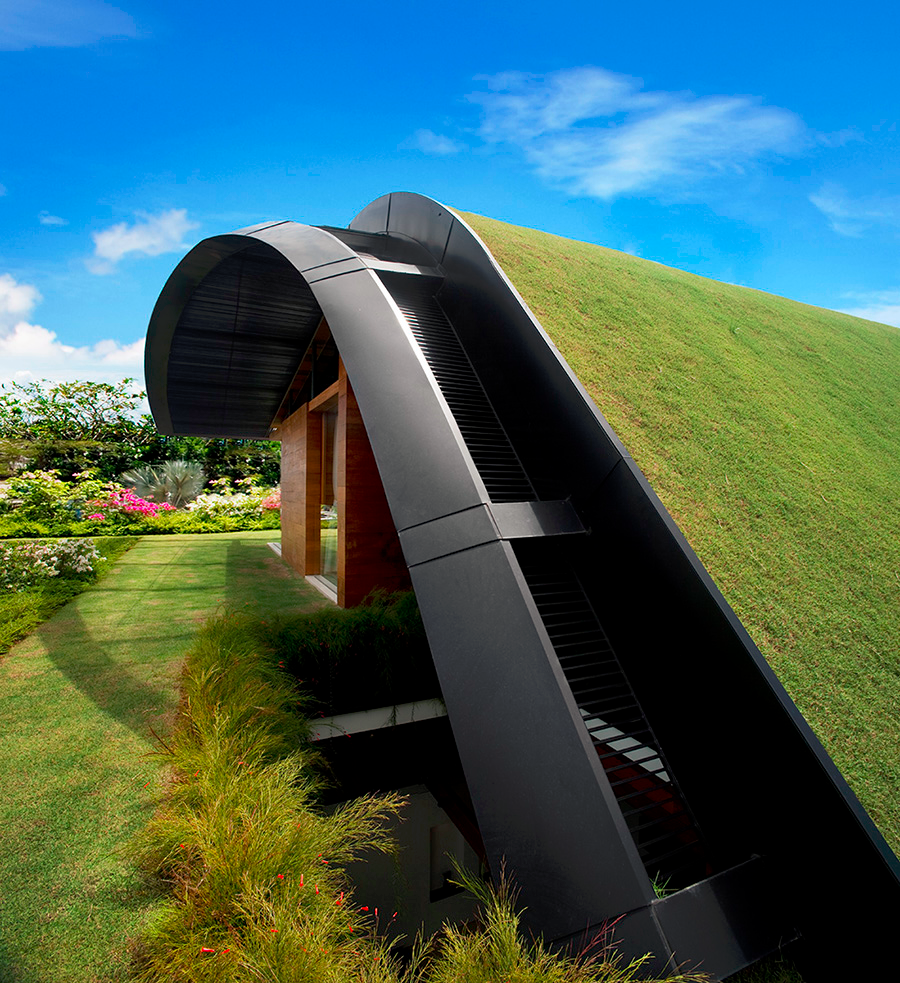 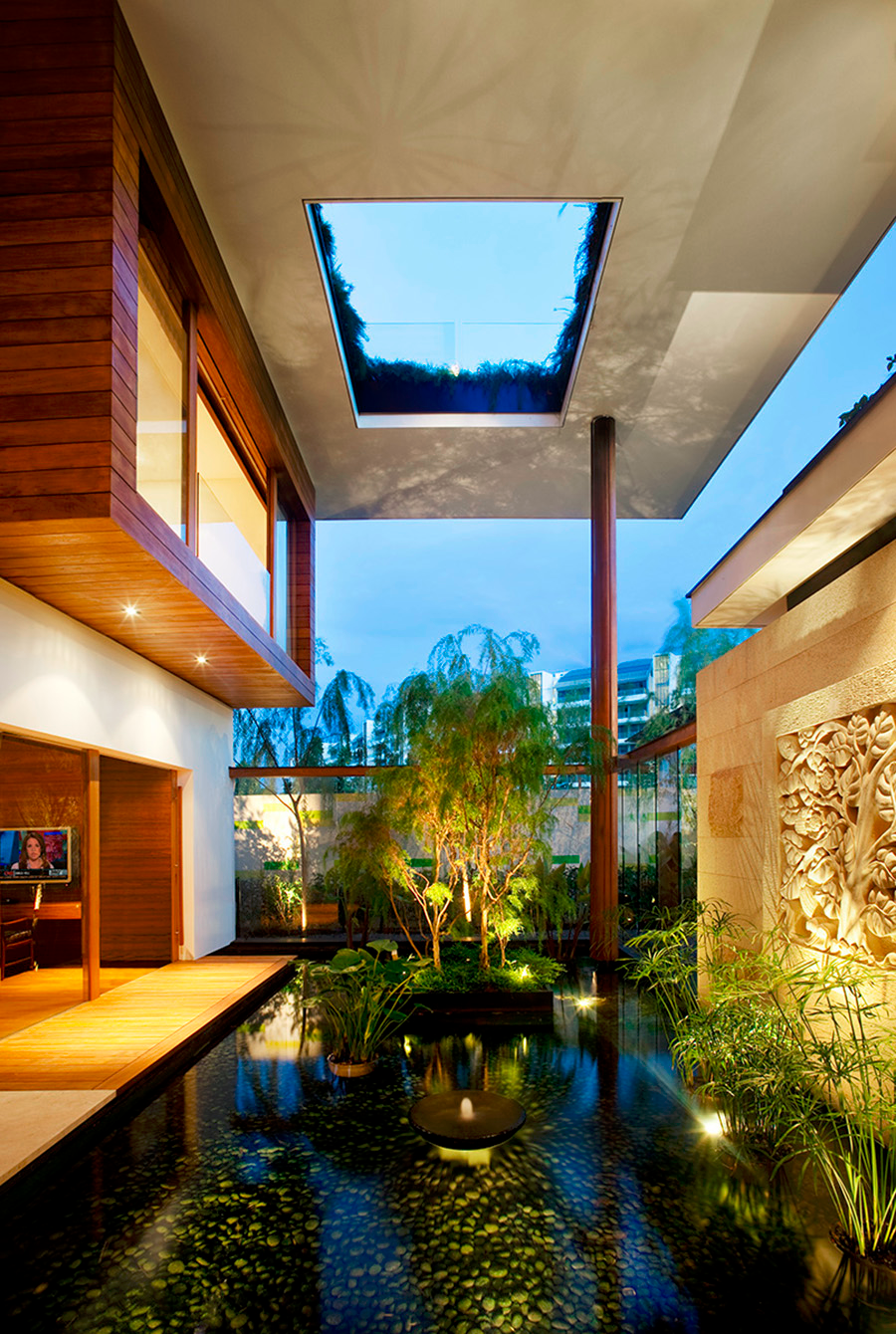 http://guzarchitects.com/#
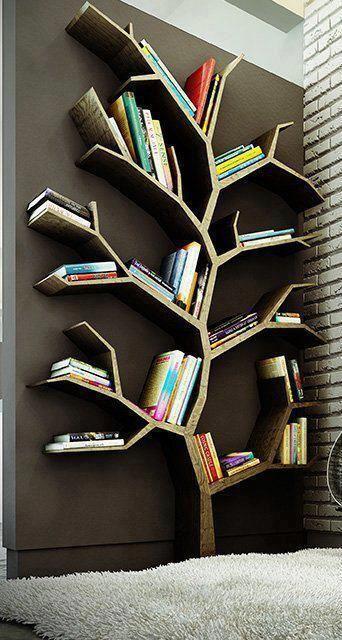 Advocates well-being benefits from nature
3 dimensions
14 Attributes
1st defined the concept
Biophilic Design Theory
6 dimensions 
70 attributes
https://es.pinterest.com/pin/31032684913459969/
Temperature and airflow variation

Connection with natural systems

Non-rhythmic sensory stimuli

      Non-visual connection

           Visual connection

		Water

		Daylight
Patterns of biophilic design
Forms and Patterns


	Material connection 


	       Complexity and Order
Prospect

Refuge
Mystery

	Risk
4 Simple things to guide biophilic thinking
Connect to place
Connect to local nature
Connect to history 
Connect to climate
To connect people to place and they will love and care for it and be healthier and more effective parts of the place.